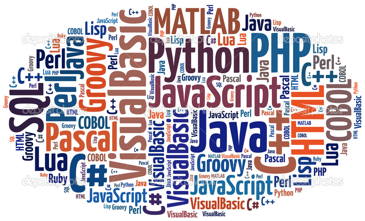 What is ASP?CSCE 330 Programming Language Presentation
Janice Neighbor, Michael Rickabaugh, David Thomas

https://www.cs.utexas.edu/users/vl/papers/wiasp.pdf
[Speaker Notes: I played with the title slide a little for no reason in particular , if you hate it, I'm sorry!]
Overview
Declarative language
Stands for Answer Set Programming
Based on the stable model of semantics of logical programming
Syntax base Prolog
Useful in knowledge-intensive applications
Usage
Oriented towards difficult, NP-hard search problems (non-deterministic)
 Useful in knowledge intensive applications
Combines ideas coming from research on the design and use of SAT solvers and the use of PROLOG in knowledge representation
 Set solvers are programs for generating stable models which is what is used to perform a search
These algorithms will always terminate
[Speaker Notes: Editing note: Created Usage slide from points originally on Overview; should be less verbose and more aesthetically pleasing.]
History
In 1997, the planning method was proposed by Dimopoulos, Nebel, & Koehler and serves as an early example of answer set programming. 
This approach is based on the relationship between plans and stable models
The use of answer set solvers for search and the term answer set programming was used for the first time in 1999.
ASP applications are used for planning, model checking, logical cryptanalysis and computational biology
Design
Each ASP program consists of rules
The idea is to represent the given search problems by a logic program so that the solution corresponds to its answer set(s)
LPARSE was created as a front-end for the answer set model SMODELS it uses “Prolog-style” rules
Smodels receives the grounded theory and finds the answer set.
Example
Traveling Salesman
{ cycle(X,Y) : edge(X,Y) } = 1 :- node(X).
{ cycle(X,Y) : edge(X,Y) } = 1 :- node(Y).
% Define
reached(Y) :- cycle(1,Y).reached(Y) :- cycle(X,Y), reached(X).% Test:- node(Y), not reached(Y).
% Display#show cycle/2.
% Optimize
#minimize { C,X,Y : cycle(X,Y), cost(X,Y,C) }.
% Nodes
node(1..6).
% (Directed) Edges
edge(1,(2;3;4)).  edge(2,(4;5;6)).  edge(3,(1;4;5)).edge(4,(1;2)).    edge(5,(3;4;6)).  edge(6,(2;3;5)).

% Edge Costs
cost(1,2,2).  cost(1,3,3).  cost(1,4,1).cost(2,4,2).  cost(2,5,2).  cost(2,6,4).cost(3,1,3).  cost(3,4,2).  cost(3,5,2).cost(4,1,1).  cost(4,2,2).cost(5,3,2).  cost(5,4,2).  cost(5,6,1).cost(6,2,4).  cost(6,3,3).  cost(6,5,1).
http://potassco.sourceforge.net/clingo.html
Applications of ASP
Automatic Product Configuration 
Descision Support for the Space Shuttle
A system capable of solving some planning and diagnostic tasks related to the operation of the space shuttle
Inferring Phylogenetic Trees
A method for reconstructing a phylogeny for a set of taxa, applied to linguistics and zoology
Comparison
ASP is not like Java!
- Java is Imperative
- Java is object-oriented
- Java is better suited to iteration than recursion
- Java is used to execute commands via methods
ASP is like Prolog!
- Both are Declarative
- Both are logic based
- Both are better suited for recursion than iteration
Both are used to answer questions given known "atoms.”
	However, ASP always terminates due to using SAT solvers vs SLDNF resolution like Prolog
[Speaker Notes: Added a comparison to Prolog (pretty obvious) and a contrasting with Java (fairly easy). Threw this together off the top of my head, will fact-check.]